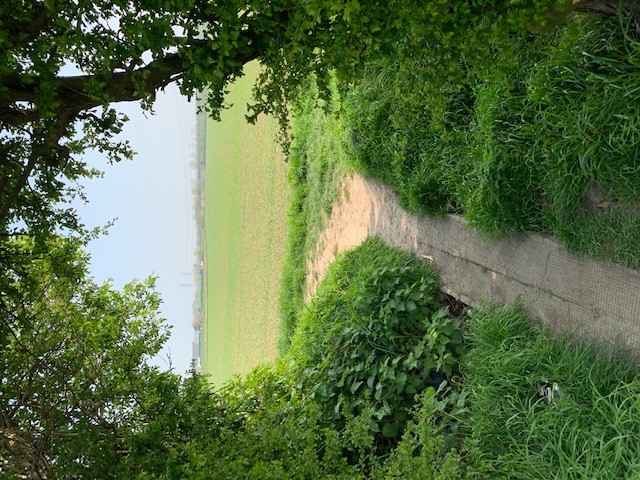 Rights of Way Improvement Plan  - 
Action Plan Update 2020-2022
Theme 1 – A well maintained network
Work so far…..

Now have a Priority Path Clearance contract funded by LTP

One off Winter clearance contract funded by DfT – widening well used paths

Ongoing removal of stiles especially on the ECP and as part of new developments

GIS survey almost finished 
 mapping the true lines of paths
Surveying the path surface type and conditions
Compiling a database of assets and their conditions
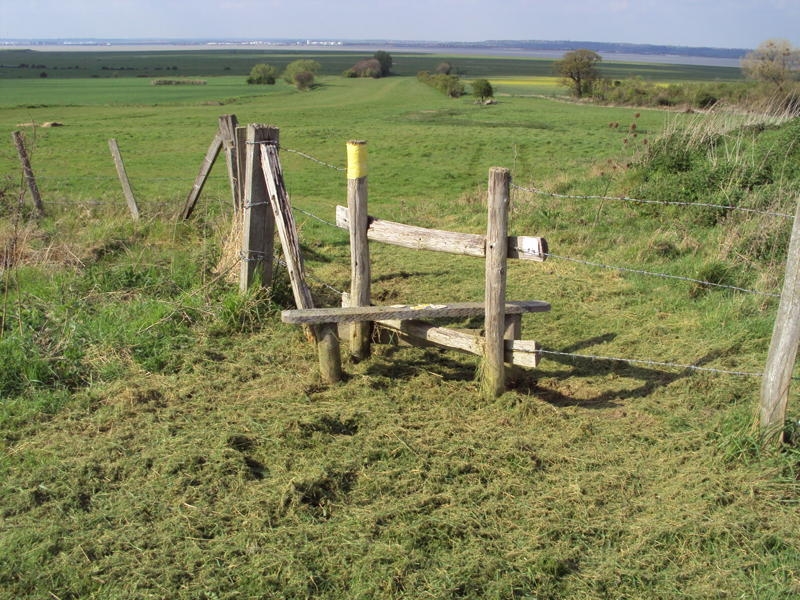 Objectives

All about the network:
 condition
assets
prioritising safety  
areas of greatest need
Map showing footpath from The Street, Stoke to Mallard Way, Lower Stoke
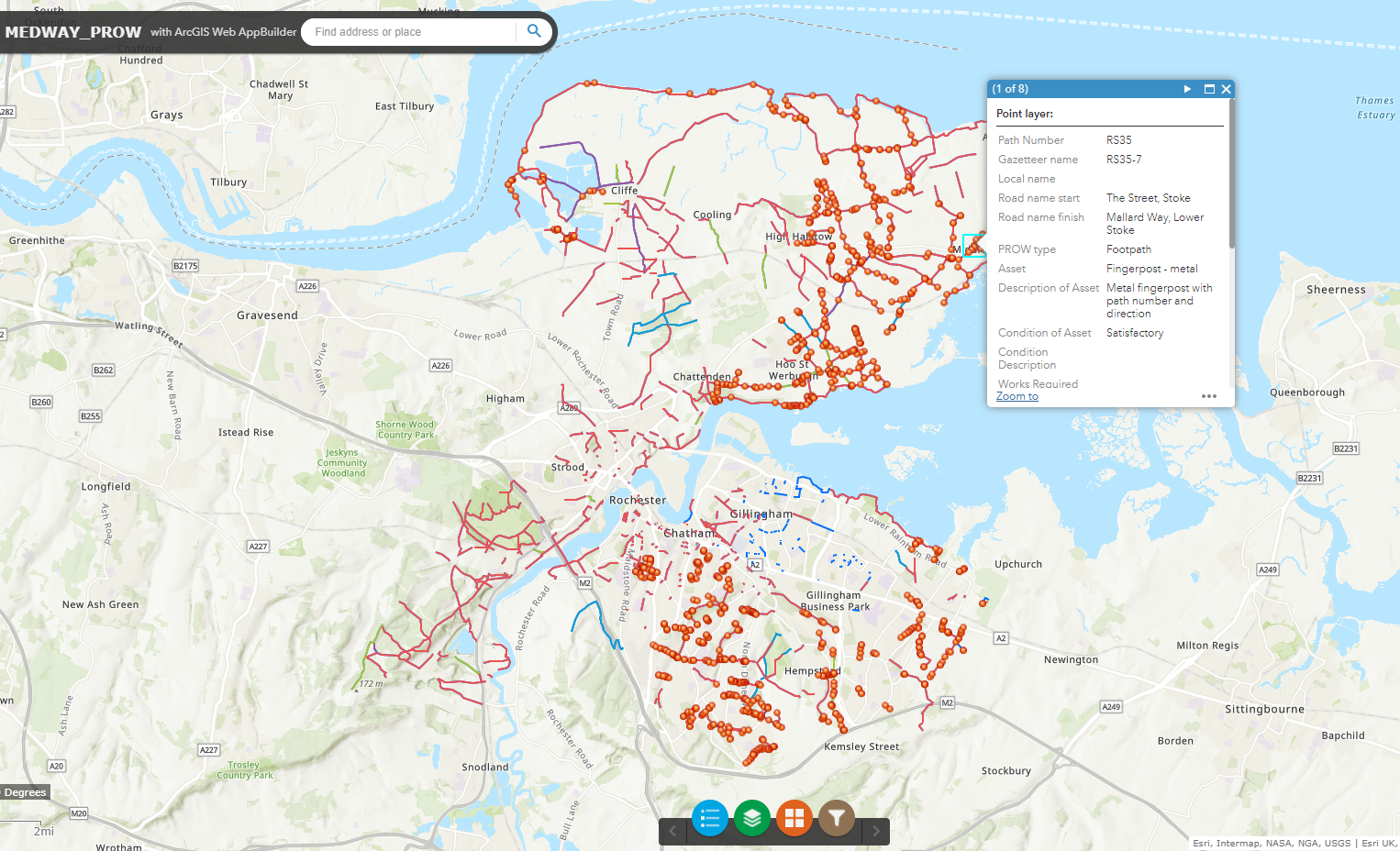 Images of gate styles
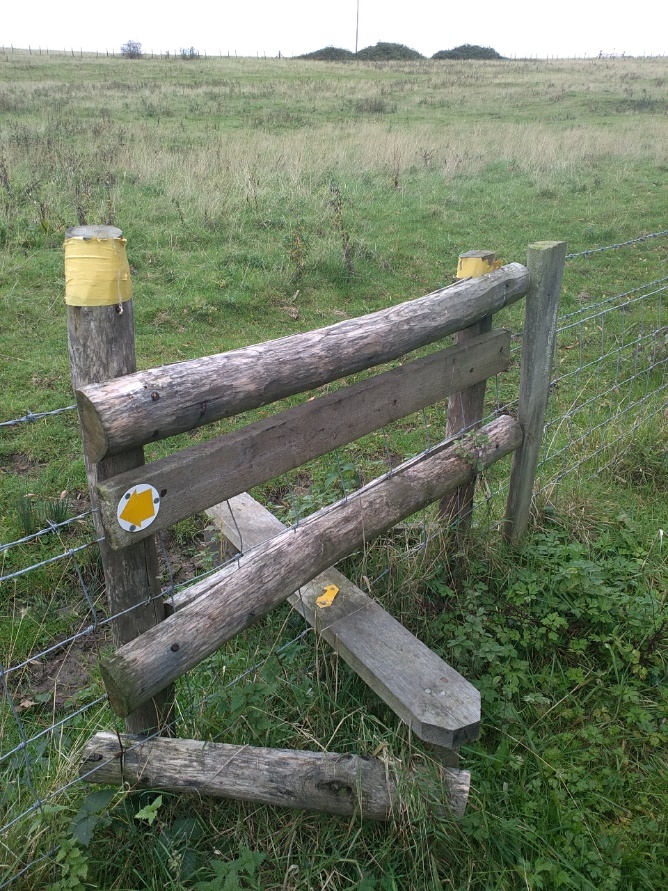 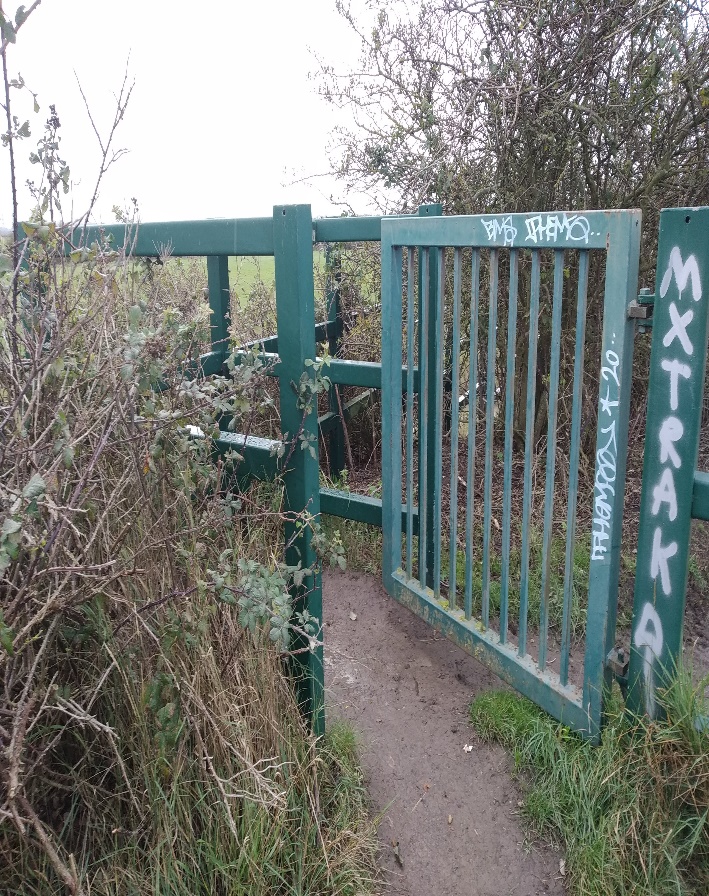 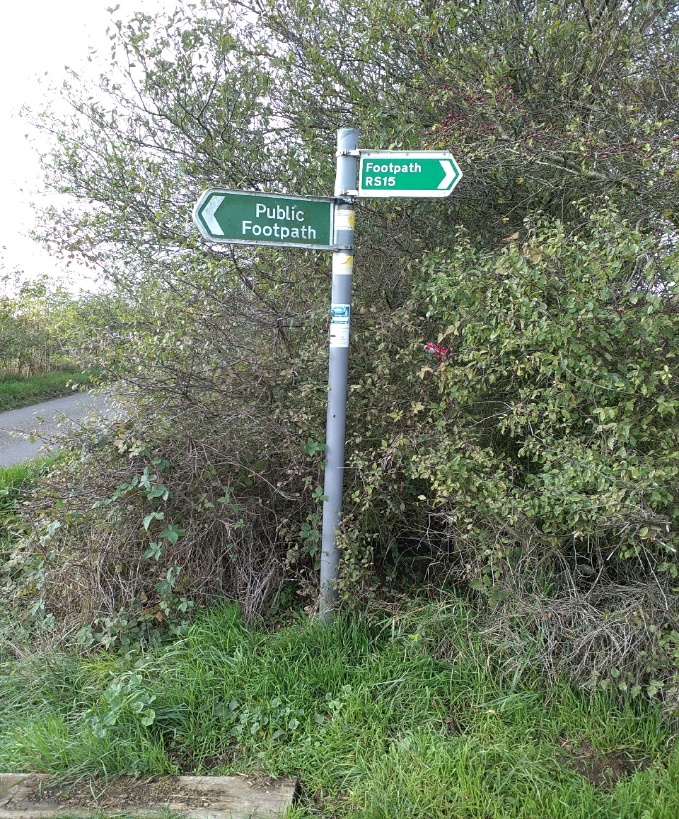 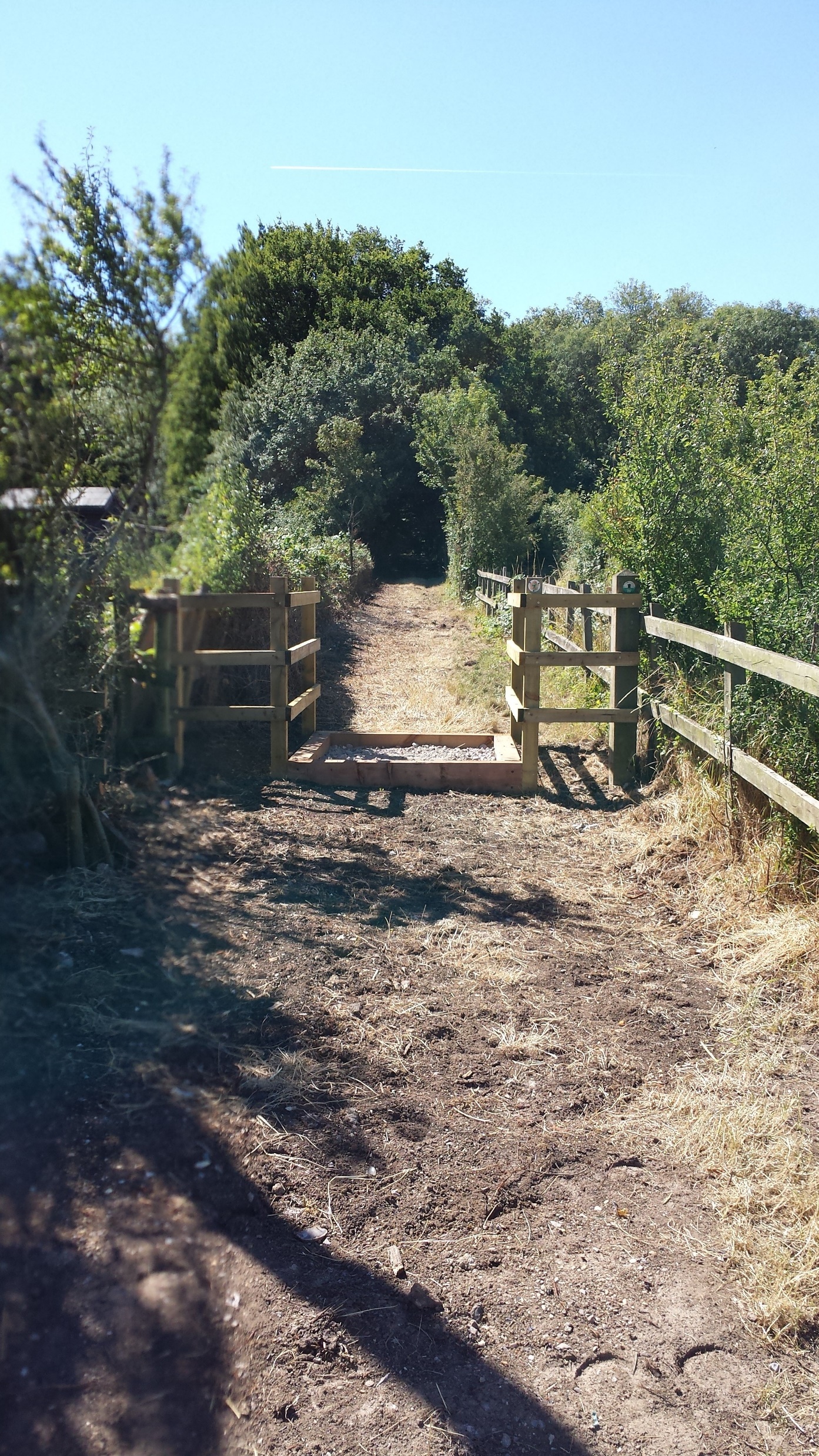 Theme 2 – An evolving network
Work to date….

Working with the HIF team to ensure PRoW access is retained, improved and expanded, especially for equestrians

Looking to identify missing links and dead end paths and work with wards, parishes and landowners to solve them

Discovering  and compiling a list of where people have walked during the last year to better identify popular and new routes

Actively seeking improvements to path through and near new developments
Objectives

All about : 

Connectivity
Improvements through development
Theme 3 – Serving Medway’s needs
Achievements so far

We have updated the PRoW webpages ensuring the site is accessible, has more links, more downloads and most importantly a direct link to report problems on the network

We have worked with Waste Services and external partners to organise beach cleans near PRoW and more dog bins in Allhallows

We have worked with Bird wise to produce signage to educate users of the sensitivities of locations on the ECP
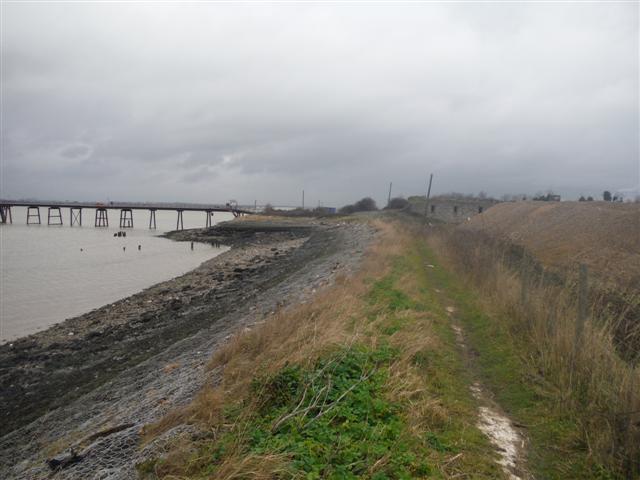 Objectives 

These are all about:

Accessible resources

Environmental partnerships
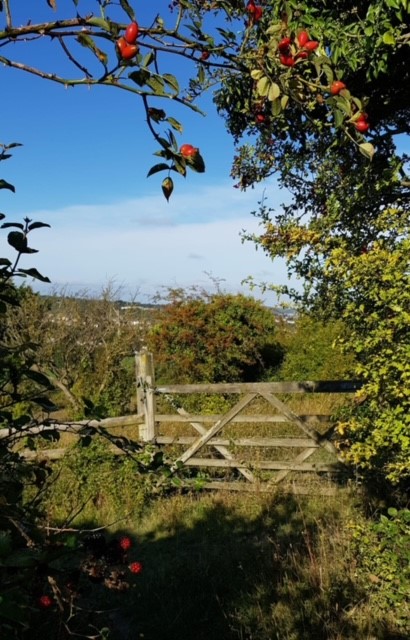 Theme 4 – Effective delivery
Work so far…..
We are compiling a list from the Ramblers and BHS to allow us to look into any missing ways before 2026 cut off date
We have added new categories to our online reporting system so we can analyse our most common issues, where they are  and develop a priority matrix for dealing with complaints
With the help of our Technical Officer we have improved our Face book offering and quadrupled engagement on the site
We have helped the LAF develop a new website and logo but  we do need your ongoing help in keeping it current and engaging
We have been busy providing new tools, replacing tools and looking for other ways to help and increase our volunteer base.
Objectives

Are all about:
Updating Definitive Map and Statement
A customer focused service
Maximising efficiency
Partnerships